Majlis AnsarullahMonthly Meeting
May 2017
This slide deck contains images licensed for the purpose of this presentation only.  
No one is permitted to use the images for any other use, without prior permission.
1
AGENDA
Recitation of the Holy Quran (62:12)		
Pledge
Reminders: Recitation of HQ and Congregational Prayers	
Monthly topic: How to teach ourselves and our families to enslave technology?
Health topic: High Blood Pressure
National Reminders/announcements
Local Reminders/announcements			
Dua
2
Why do Wasiyat?
Emphasizing the urgency to join Nizam-e-Wasiyyat Syedna Hadrat Khalifatul Masih IIrz says, “Allah has made it [Wasiyyat] very important for us, and has drawn Paradise closer to us. Hence, folks whose hearts have Faith and devotion but show procrastination towards Wasiyyat, I draw their attention towards it.”
		(Friday Sermon, August 26, 1932)
3
Why read the Holy Quran regularly?
Unlimited Reward for reciting the Holy Quran

Hazrat Ibn Mas’ud relates that the Holy Prophet (sas) said that when a person recites one  letter from the Book of Allah that is one good deed equal to ten good deeds the like of it.  I do not say that Alif Lam Meem is a letter, but Alif is a letter Lam is a letter, Meem is a letter.
(Tirmidhi)
4
Watching Our Congregational Salat!
Unity of Man thru Congregational Salat
The Promised Messiah (as) said: “The purpose of religion is also the human race be united in the form of the beads of Tasbeeh (rosary) through one thread. The congregational prayers or Salat is also for such unification so that all worshipers are counted as one. The reason why we are prescribed to stand shoulder to shoulder is so that whoever has greater wisdom or spiritual charisma is able to influence the weak. It is hoped that spiritual influence of the wise will diffuse into the weak.”
(Friday Sermon of Hadhrat Khalifatul Masih V (aba), January 14, 2005
5
How to teach ourselves and our families to enslave technology?
6
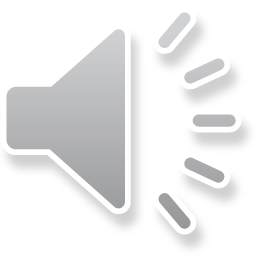 Click             to listen the recitation
[62:12] But when they see some merchandise or some amusement, they break up for it, and leave thee standing. Say, ‘That which is with Allah is better than amusement and merchandise, and Allah is the Best Provider.
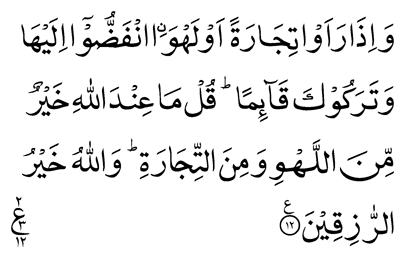 7
How we can shun vain attractions and amusement of this world?
Share your thoughts
8
Guidance from Promised Messiah (as)
The Promised Messiah (may peace be on him) wrote:

‘It should be remembered that a godly person does not belong to the world. That is why the world hates him. He belongs to heaven and is bestowed heavenly bounties. A man of the world is given worldly bounties, and a man of heaven is bestowed heavenly bounties.’

		(Philosophy of the Teachings of Islām, p. 142.)
9
Discussion I
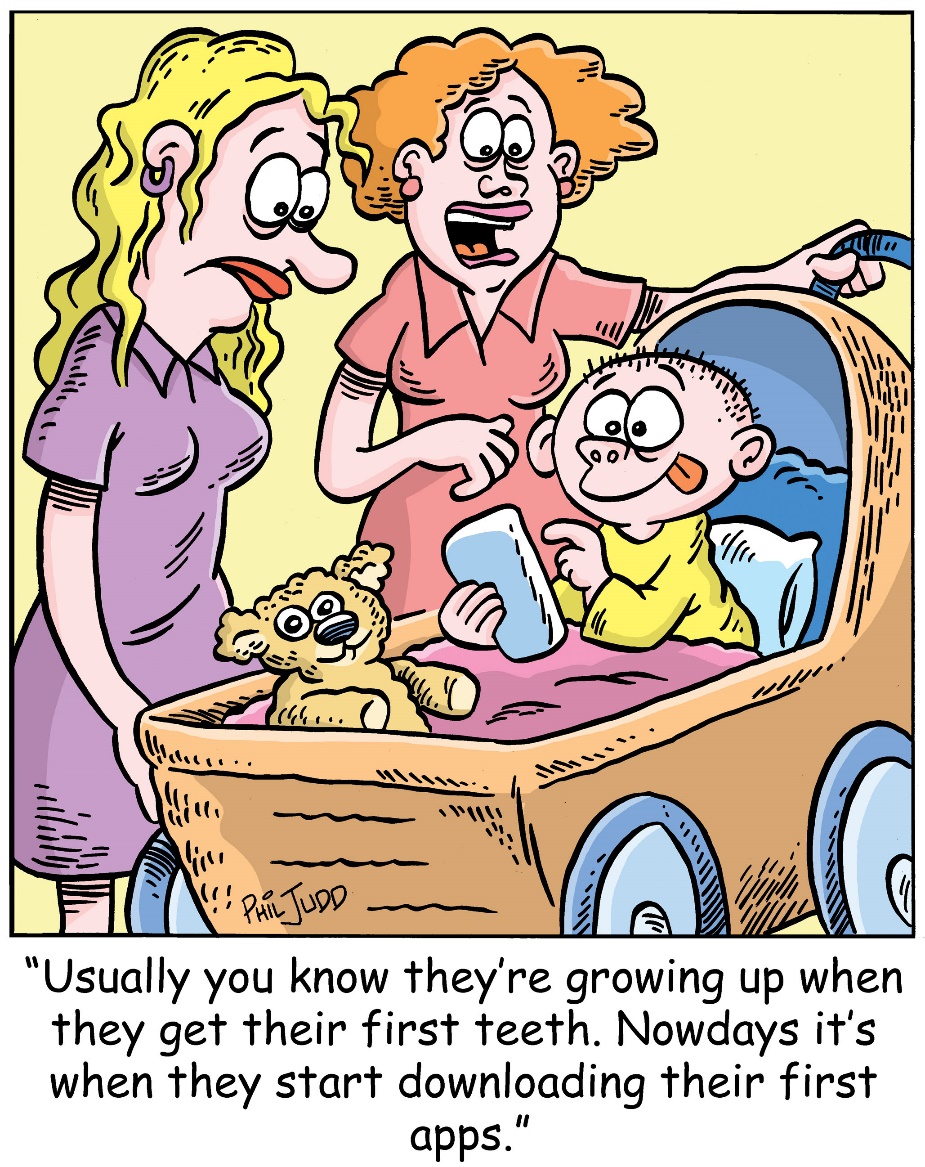 A Nasir and his wife have three young children, ages 1, 4 and 6. As it is very difficult for the parents to keep such young children occupied, as well as manage household chores, they are thinking about getting a Netflix account so that the children can watch TV shows on the TV and on the smartphone from time to time.
10
What’s the best approach?
Option 1: This is a good idea.  Keep a mental limit to how much they can watch each day.

Option 2: Only allow the children to watch MTA on the TV and on the smartphone (using the MTA app) when you need to focus on household chores.

Option 3: Hold off on household chores until the children are in bed, so you can focus on engaging with the children.

Option 4: any other response
11
Guidance from Khalifatul Masshih IV (ra)
In a Friday Sermon delivered on 19th December 1986, Hadhrat Khilafatul Masih IV r.a. said, “There is a lot to be said about television programs and I will talk about it some other time.  In this context there needs to be a mention of control.  You cannot pull them away from television at a young age, but you can influence them about what can be watched and for how long the programs can be watched and what comments to pass and how naturally you increase their interest towards good things and keep them from bad things. It requires a lot of effort and reflection.  In all these situations the Holy Quran and Sunnah of the Prophet s.a.w. always guide us”.
(pages 843-844, Khutabat-e-Tahir, volume 5)
12
Discussion II
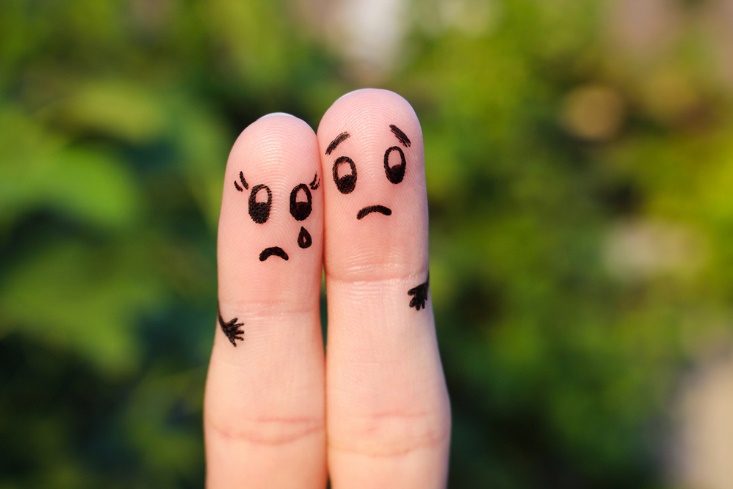 A couple has been married for ten years and they have been unable to conceive a child.  They have a very deep desire to have children. They are trying their best to find a solution.
13
What’s the best approach?
Option 1: They should focus on prayers, a healthy lifestyle, and patience to get them through this difficult predicament. 

Option 2: They should research artificial insemination and other latest reproductive methods, though it may be very, very costly.

Option 3: They should consider adoption.

Option 4: any other response.
14
Guidance from Khalifatul Massih V (aba)
Hazrat Khalif tul Masih V, said, Huzoor said: “Hazrat Musleh Maud (ra) says that it is also stupidity to totally abandon all means needed for the achievements of things. It will also be a matter of destruction if one leaves all blessings of God and all faculties. Western Nations,  Hazrat Musleh Maud says are involved in the first mentioned stupidity and have forgotten God and rely solely on their technology while the Muslims are steeped in the second and have adopted the totally wrong concept of relying on God and have abandoned using their hands and feet. In general the Western nations have forgotten God, and the Muslims generally stopped trying to do anything and exerting any efforts in the name of their false concept of relying on God. So these doubts keep rising in the minds of the youth that perhaps the progressing nations are doing so because they have distanced themselves from God and Muslims are on decline because of their religion. The fact is that Muslims have become lazy and adopted wrong concept of reliance on God and have lost their reputation and standing and have become the victims of weakness. And even where they try to do something their approach is totally wrong”. 
(Friday Sermon dated Jan 15, 2016)
15
Discussion III
Your offer your prayers on-time for the most part.  You read Holy Quran daily.  You are progressing in your career and up-to-date on your Chanda subscriptions. You regularly attend Jummah and other Jama’at programs.  You serve in local Jama’at Amla, and are busy with Jama’at work late into the evening. When you come home, you spend some quality time with the children and also watch some favorite TV shows together as family. Your Jama’at President recently asks you to lead Isha prayers daily as you live close to the Mosque.  Your wife has an issue with this stating, “Tell him ‘no because our family TV show time clash with Isha time.
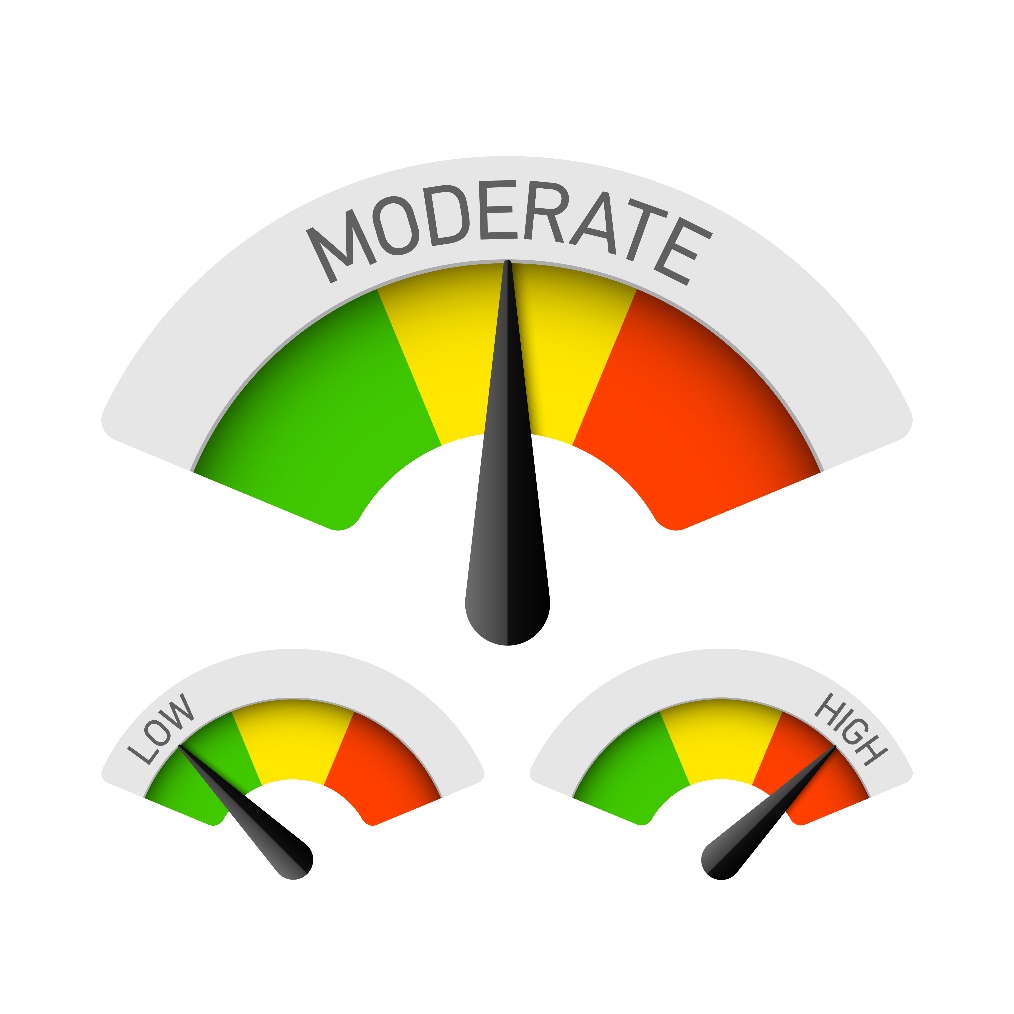 16
What’s the best approach?
Option 1: Offering prayers in the masjid is a religious obligation.  Tell her you must do it, even if it means sacrificing other non-religious activities.

Option 2: She’s right.  You should request to change time of Isha so that you can lead prayers as well as keep the family TV shows.

Option 3: You should take the whole family to Ishaa and record the TV shows to watch after Ishaa.

Option 4: Another option?
17
Guidance from Promised Messiah (as)
In this Age, the people who are most sincere, steadfast and Muttaqi are the people of this Jama'at of mine but even among them there are a lot of people who are the worms of this world. A poetical verse says:


You want the communion of God and you also want this mean world. Let me tell you, this is utterly impossible and it is nothing less than madness. 
Nobody knows when he would be called upon to surrender his life. That being the case one should not be unmindful of the fact of his mortality and he should not give preference to the worldly affairs over his religion.
(Malfoozat Vol. 9, pg. 406)
18
A Short Video from Friday Sermon of Dec. 31, 2010
19
Translation of the Video
The third thing which I wanted to mention today is that I have come to know that a Facebook account has been opened in my name on the Internet which I have absolutely no knowledge of.  Neither did I open that account nor do I have any interest in it. In fact I warned the Jamaat sometimes ago to be careful about Facebook as it could cause many harms. I do not know if somebody did this [opening Huzur’s Facebook account] out of foolishness or an opponent did this or an Ahmadi did this with pious intentions. Regardless of whomever did it, we are trying to close it and Inshallah, it will be closed because there are more harms in it than benefits. In fact, I keep on talking to individual members as well that certain harful implications can arise from the use of Facebook which could cause problems and anxiety for them. Especially girls should be very careful about this. But anyhow, I wanted to announce about this Facebook account and those people who have accounts on Facebook, they are visiting this account and are leaving their comments which is not a proper way. Therefore, one should avoid this and no one should visit his account [Huzur’s wrongfully made account]. If such a circumstance ever arises that Jamaat would need to establish a Facebook account or something like this, then it will be done in a safe way where everyone does not have access to it, and only Jamaat’s true viewpoint can be given on it.
20
اپنے جائزے لیں
Self analyze yourself, KMV
Where do we stand?
During the last week,
How many times did you ignore your children because you were on your smart phone?
How many times did you miss a Salat time because of TV, Computer or your phone?
How many times did you miss opportunity to call one of your family members or a Jamaat brothers because it was easy to send a text to ask something?
Add the three numbers together.
(Keep it to yourself.. the “score” is for you!)
21
اپنے اندر پاک تبدیلیاں پیدا کریں
Bring about pious changes in yourself
How to Improve?
>7
Combined Score
0-1
Strive to reduce your dependence on technology one step at a time e.g., as a first step, never ignore your children
Pray hard for yourself and allocate a technology curfew at home and strictly follow it. Get help if necessary
Keep up the good practice and continue to inspire your family by showing the best use of technology
22
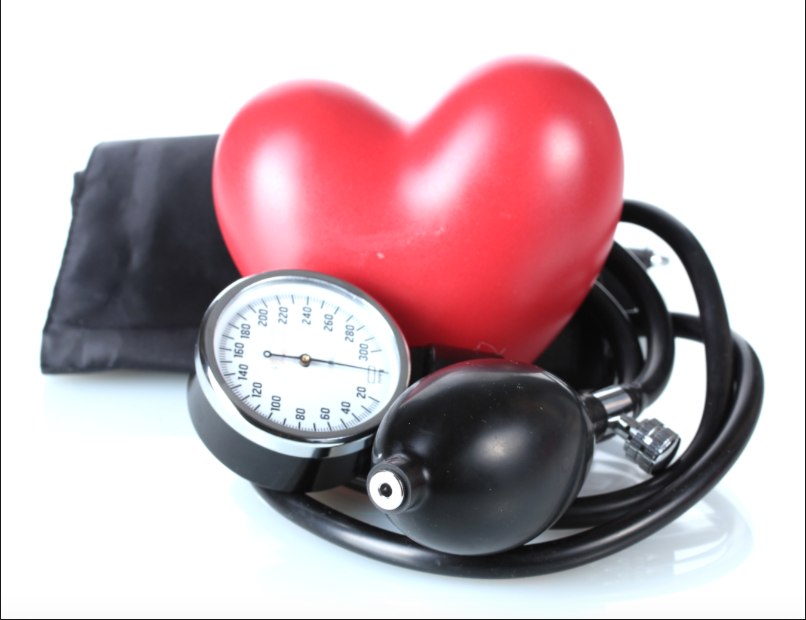 Health Topic: Manage Your Blood Pressure
23
what is high Blood Pressure?
High Blood Pressure - In general BP for adults should be less than 140/90. Treatment for blood pressure generally would be recommended if your pressure consistently stays above 140/90. Your doctor can give you the newest treatment guidelines and it is different for each patient. High blood pressure is called the "silent killer" because it often has no warning signs or symptoms and therefore many people are aware of being hypertensive. About 1 of 3 U.S. adults (70 million) have high blood pressure and only 52% their high blood pressure under control
Risk Factors for High Blood PressureA diet that is too high in sodium and too low in potassium puts you at risk of high blood pressure. Potassium is found in bananas, potatoes, beans, and yogurt.Physical Inactivity			ObesityToo Much Alcohol			Tobacco UseIncreasing Age				African American RaceCertain Diseases
24
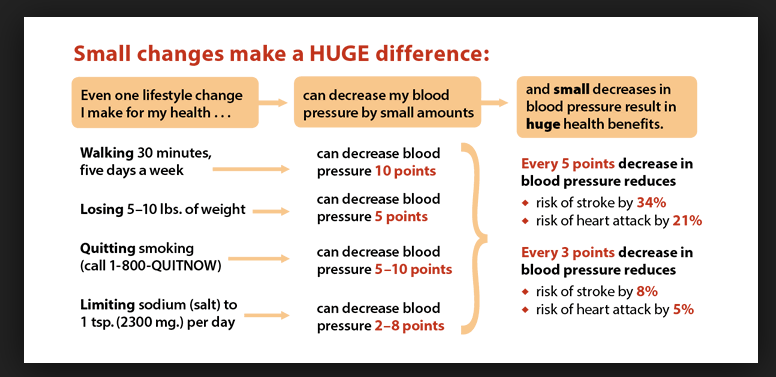 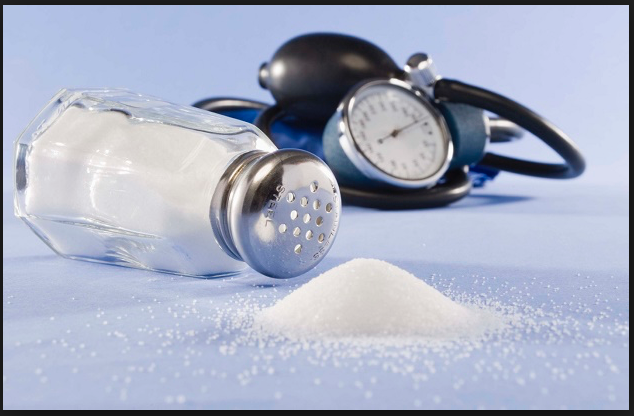 Effects of high Blood Pressure
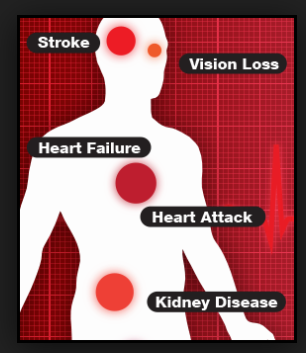 High blood pressure can harden your arteries, which decreases the flow of blood and oxygen to your heart and lead to, Angina, Heart Attack and Heart Failure
High blood pressure can rupture or block arteries that supply blood and oxygen to the brain, causing a stroke. This can lead to serious disability or death
Adults with diabetes, high blood pressure, or both have a higher risk of developing chronic kidney disease
Uncontrolled BP can also cause serious damage to vision
25
How can I prevent and Treat High Blood Pressure?
Eat a better diet, which may include reducing saltRegular physical activityMaintain a healthy weightManage stressAvoid tobaccoComply with medication prescriptionsNo Alcohol
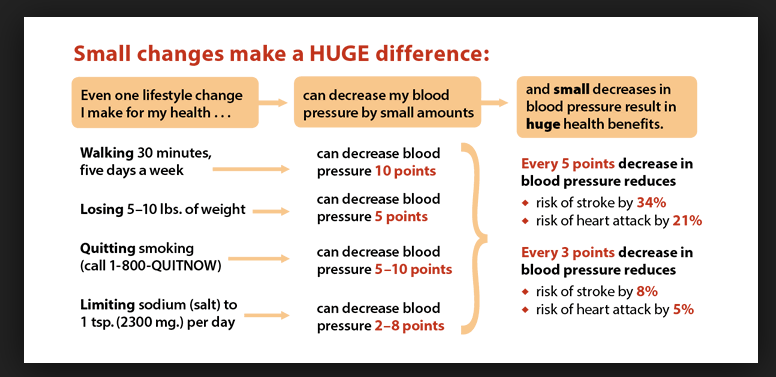 26
Four Priorities for 2017
At least 50% of Tajnid to attend monthly meetings where we discuss Huzoor’s vision: “Save yourself and your families from a fire” in interactive discussions.
Bring 350+ new Ansar in Nazam-e-Wasiyat (The targets for small, medium and Large Majlis are 3, 5, and 7, respectively)
Help establish a culture of congregational Salat.
More than 50% Tajnid to attend National Ijtima.
27
Local Reminders
	
	





Dua
28